十二月季度考核报告
1
汇报主要内容
主要工作内容与进展
BESⅢ维改：MDC光纤传输插件升级
年底小批量板卡改版设计
板卡面板设计与生产
BESⅢ维改：触发核心板调试
基于光模块+sitcp实现千兆数据读出
Vme控制功能测试
CMS 
4link QC 数据获取的搭建和验证
其他工作
TCBA插件固件
GTX光纤传输模块化并移植到TCBA固件
触发核心板Flash加载测试
未来工作计划
小批量MDC光纤传输插件质量验证
TKF板固件移植
高精度时钟调整方法的前期研究
2
MFT插件升级进展
MFT-Ⅱ v1.2 PCB
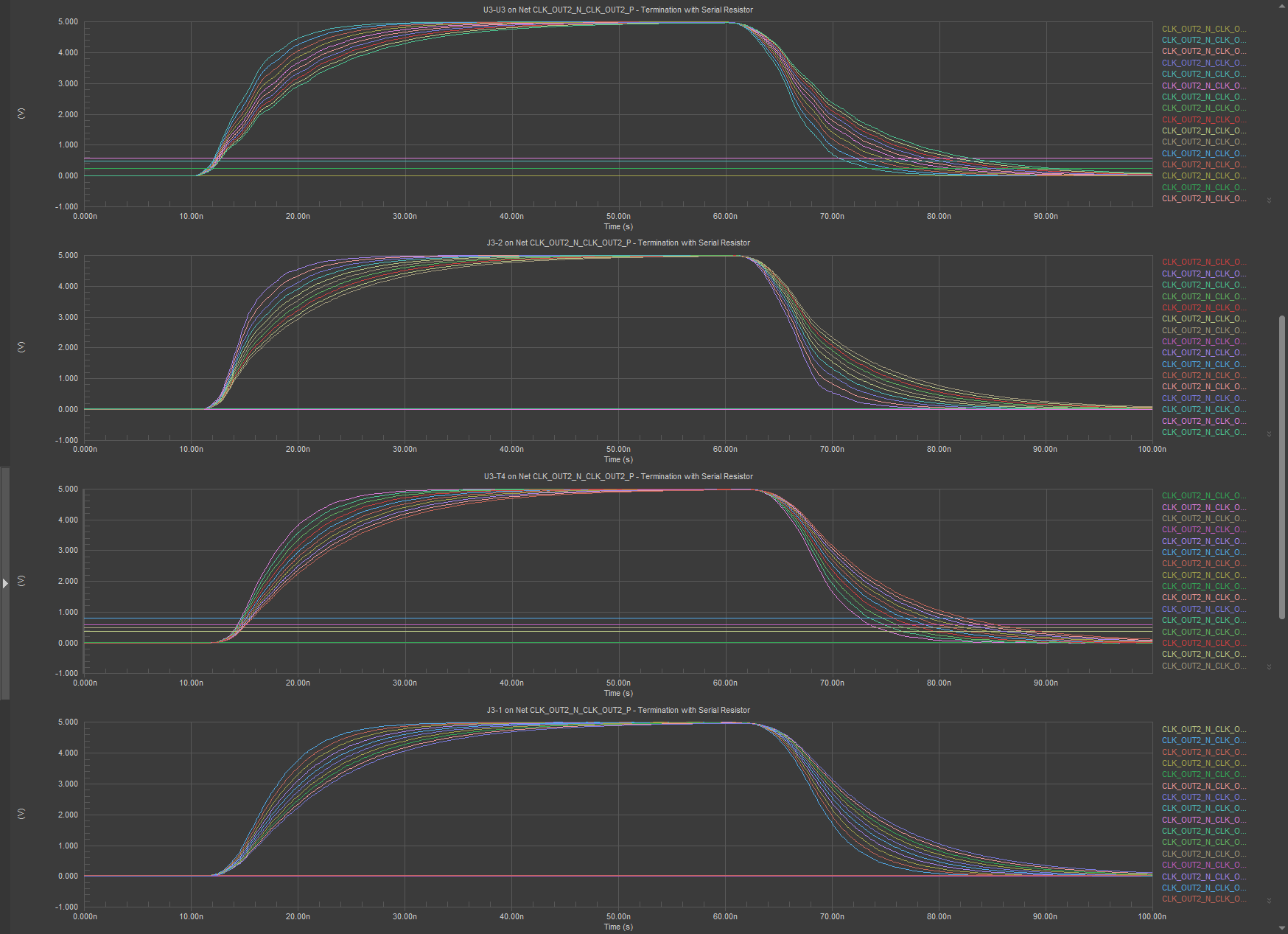 时钟差分信号在该线长、线宽、阻抗下无明显衰减
MFT-Ⅱ v1.1
MFT-Ⅱ v1.0
MFT旧版卡
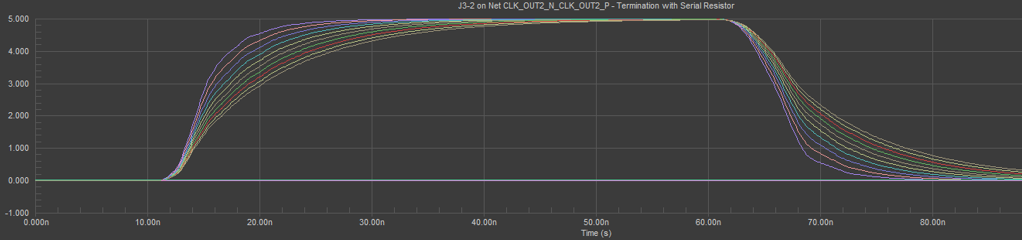 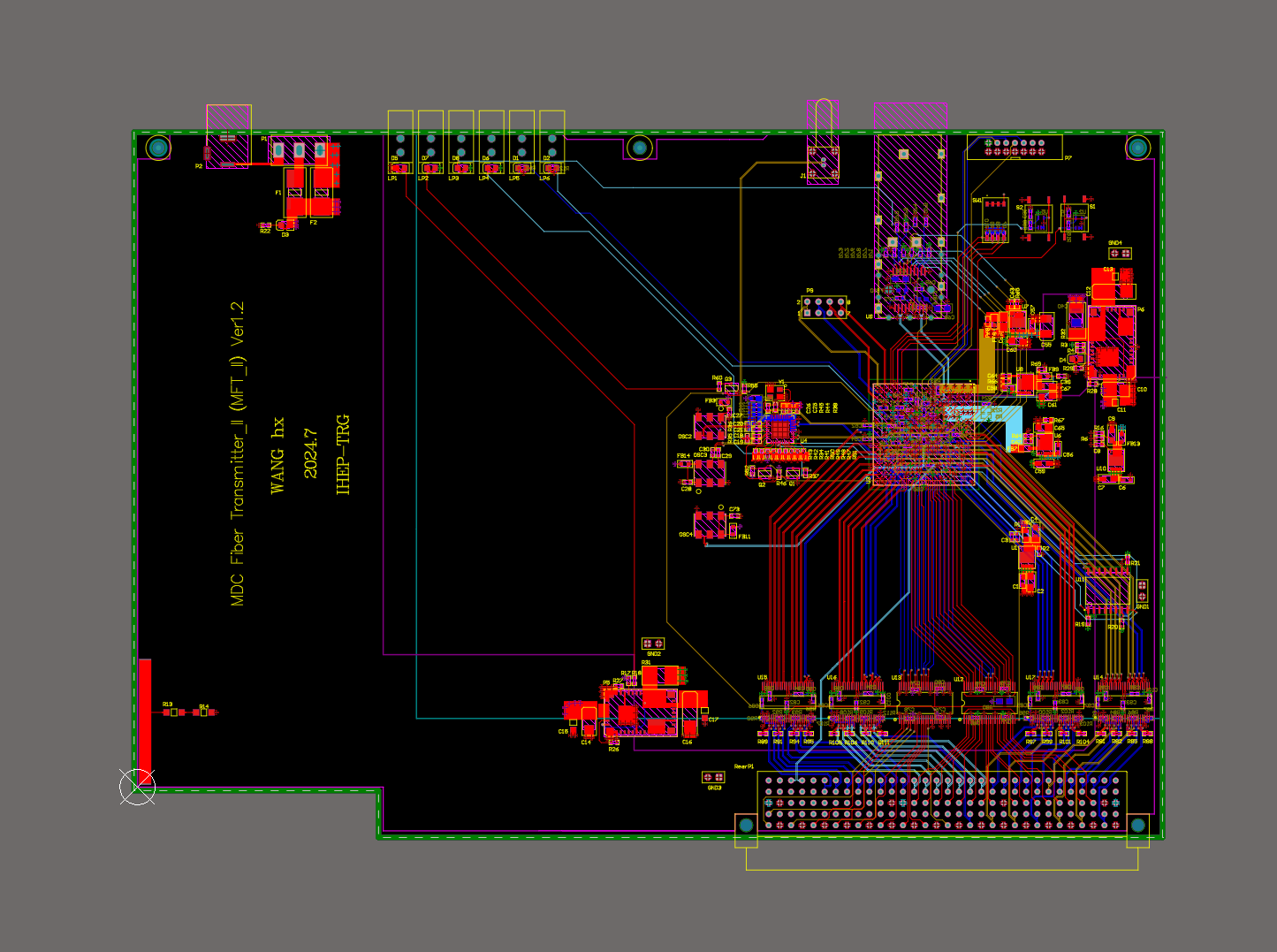 MFT硬件设计与版本更迭：
版本更迭：
MFT-Ⅱ V1.0 → V1.1 → V1.2
V1.2：
增加测试点
优化插件板形（倒角、加固等）
增加差分时钟信号读出（单芯LEMO）
调整差分信号（时钟、数据）等长处理
V1.2-年底小批量生产版本
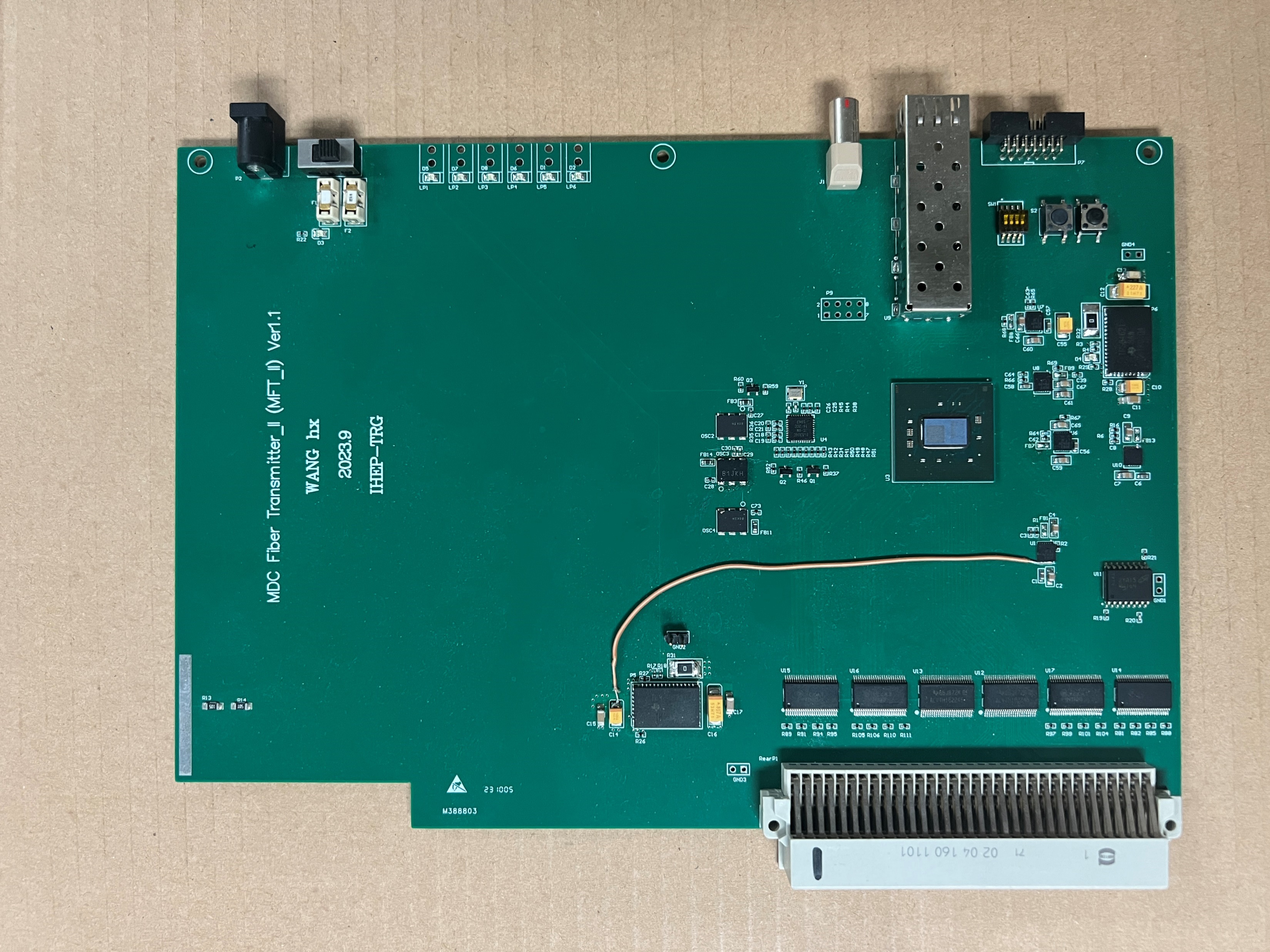 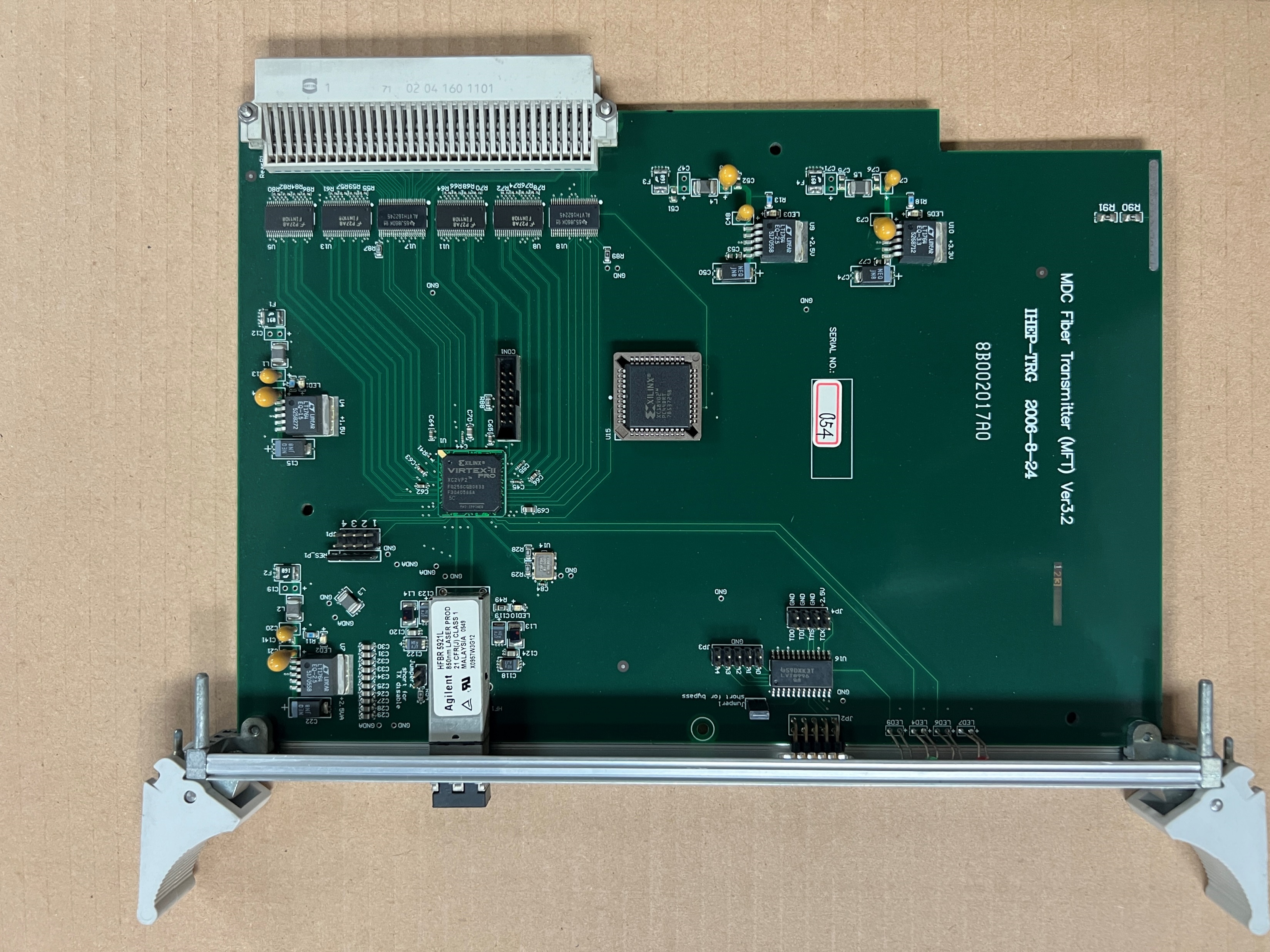 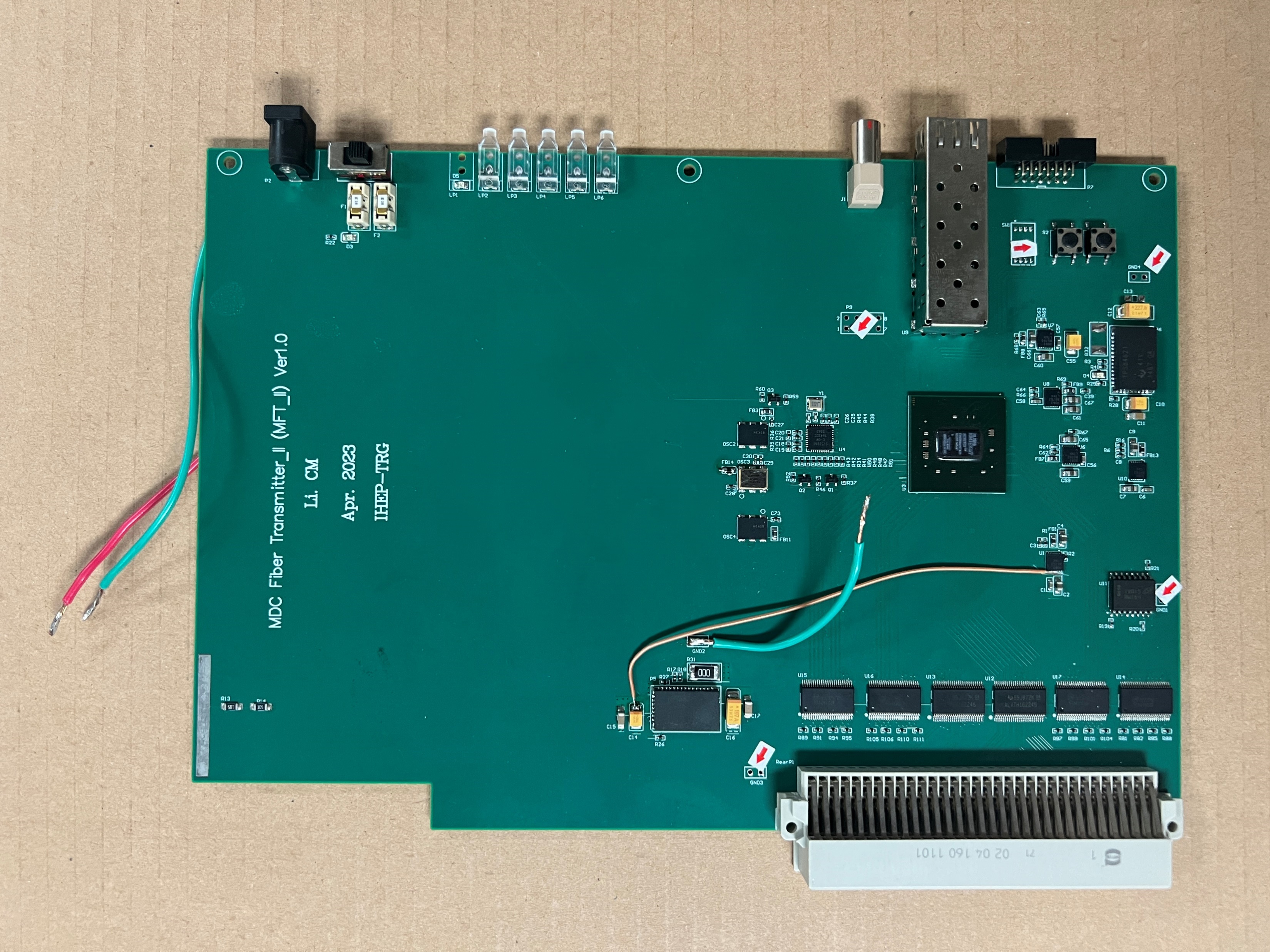 FIG 1. MFT板卡一对时钟差分线5000mil长度下的信号完整性仿真
时钟差分线等长处理
1mil以内
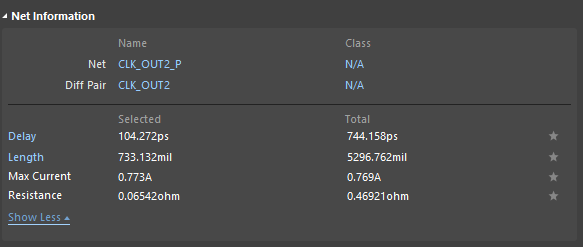 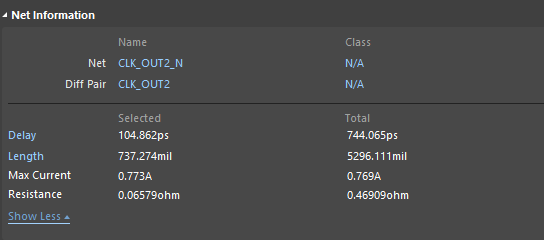 FIG 2. MFT板卡版本迭代示例
工作进展：MFT-Ⅱ V1.2板卡投入生产
3
MFT插件升级进展
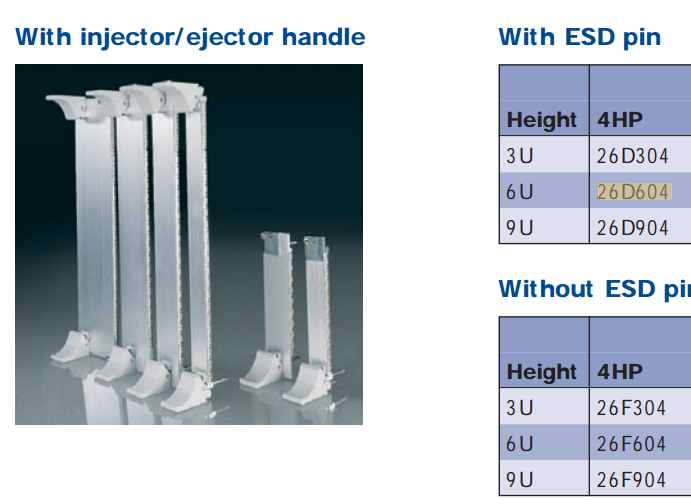 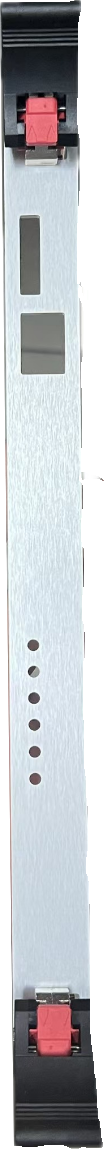 MFT插件面板样品试生产：
生产样品： 
替换型号
沟通厂家制作样件
MFT插件面板设计与制图：
测量与画图： 
保留SFP接口、加载接口
保留光导位置（预留功能）
CAD制图（李灿明）
原有型号
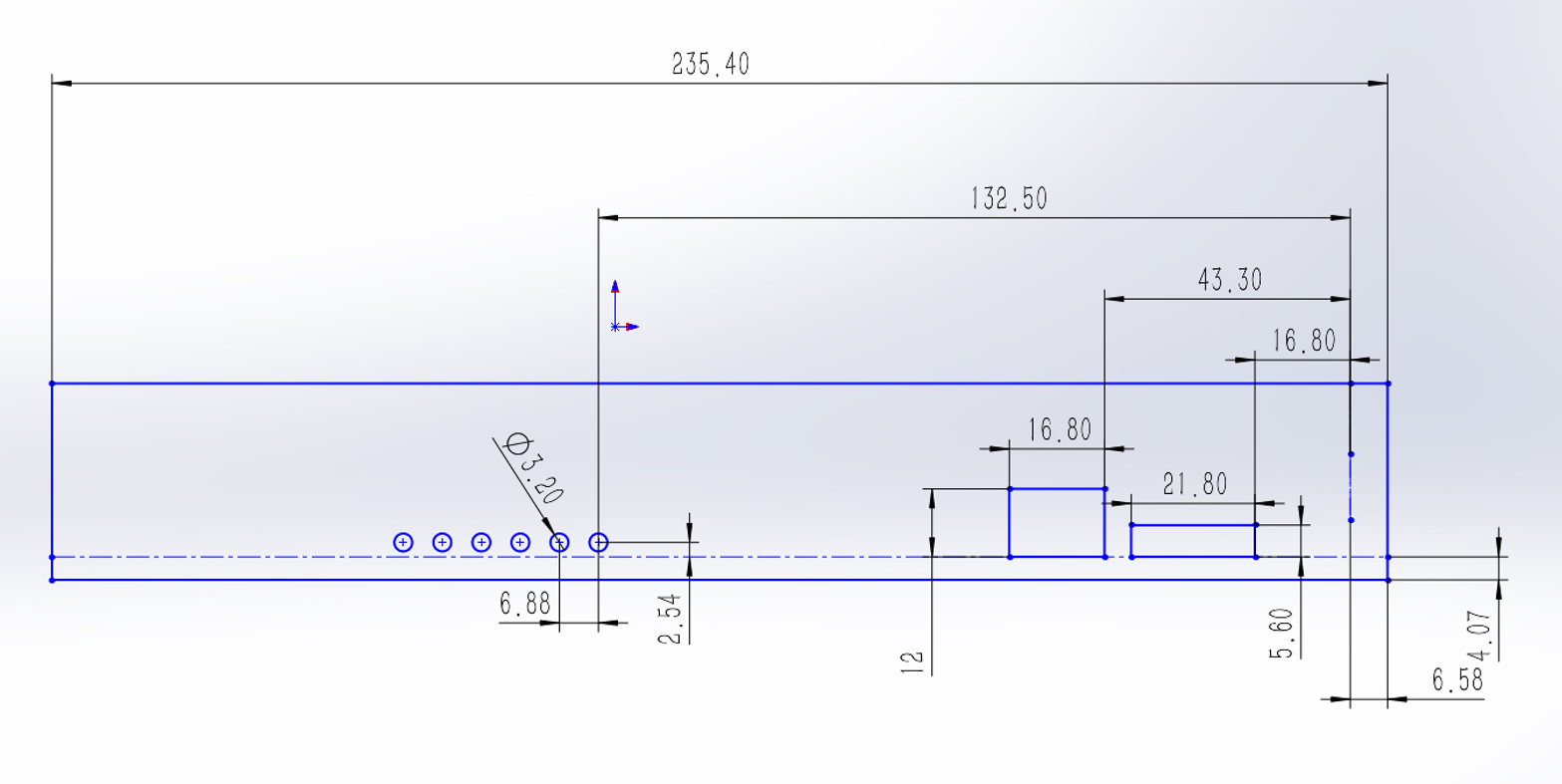 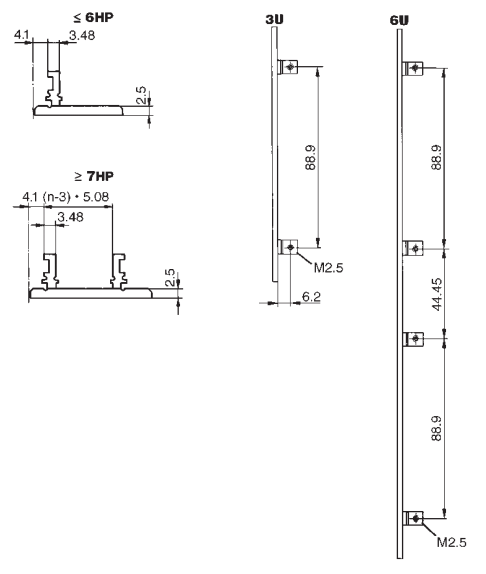 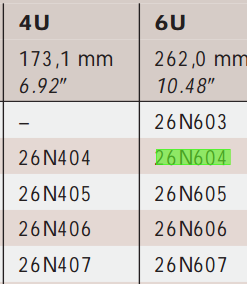 替换型号
FIG 4. MFT板卡面板CAD制图与样品实物图
FIG 3. MFT板卡面板型号展示
插件面板型号、尺寸合适，微调后可量产
4
触发核心板升级进展
触发核心板数据读出模块调试
硬件部分：
触发核心板
FPGA：比特流转换为数据帧；检测和纠正传输错误；路由和转发（数据链路层、网络层、传输层）
Sfp+光纤：物理层传输介质
光电转换模块+交换机
网线
上位机（PC）
固件部分：
User circuit (reset/clk/FIFO···)
Sitcp
1000base-x / GMII
(IP核：1G/2.5G Ethernet PCS/PMA)
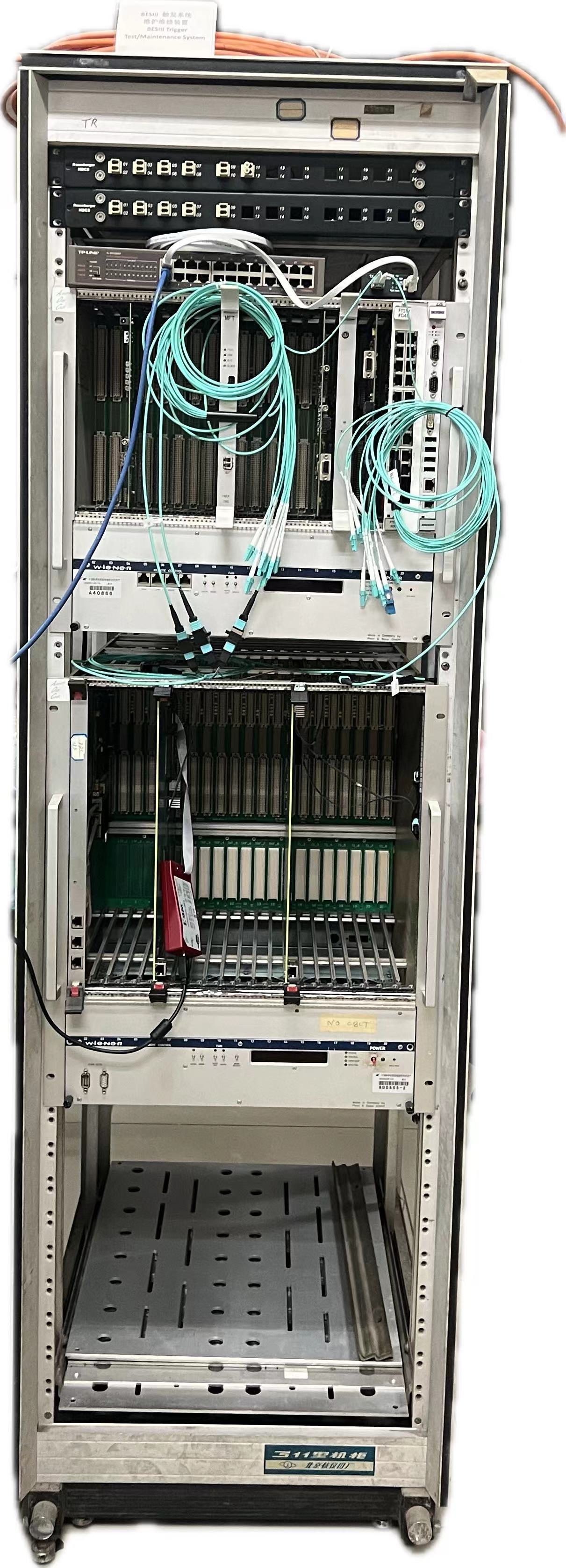 交换机
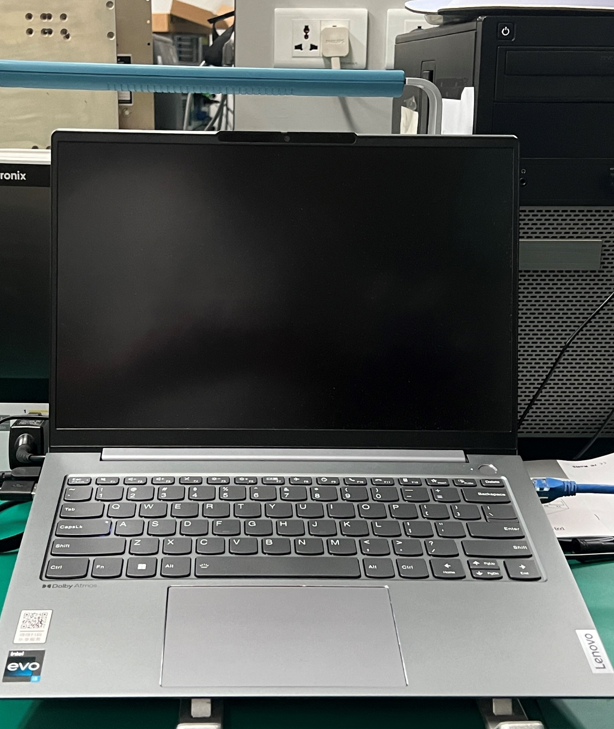 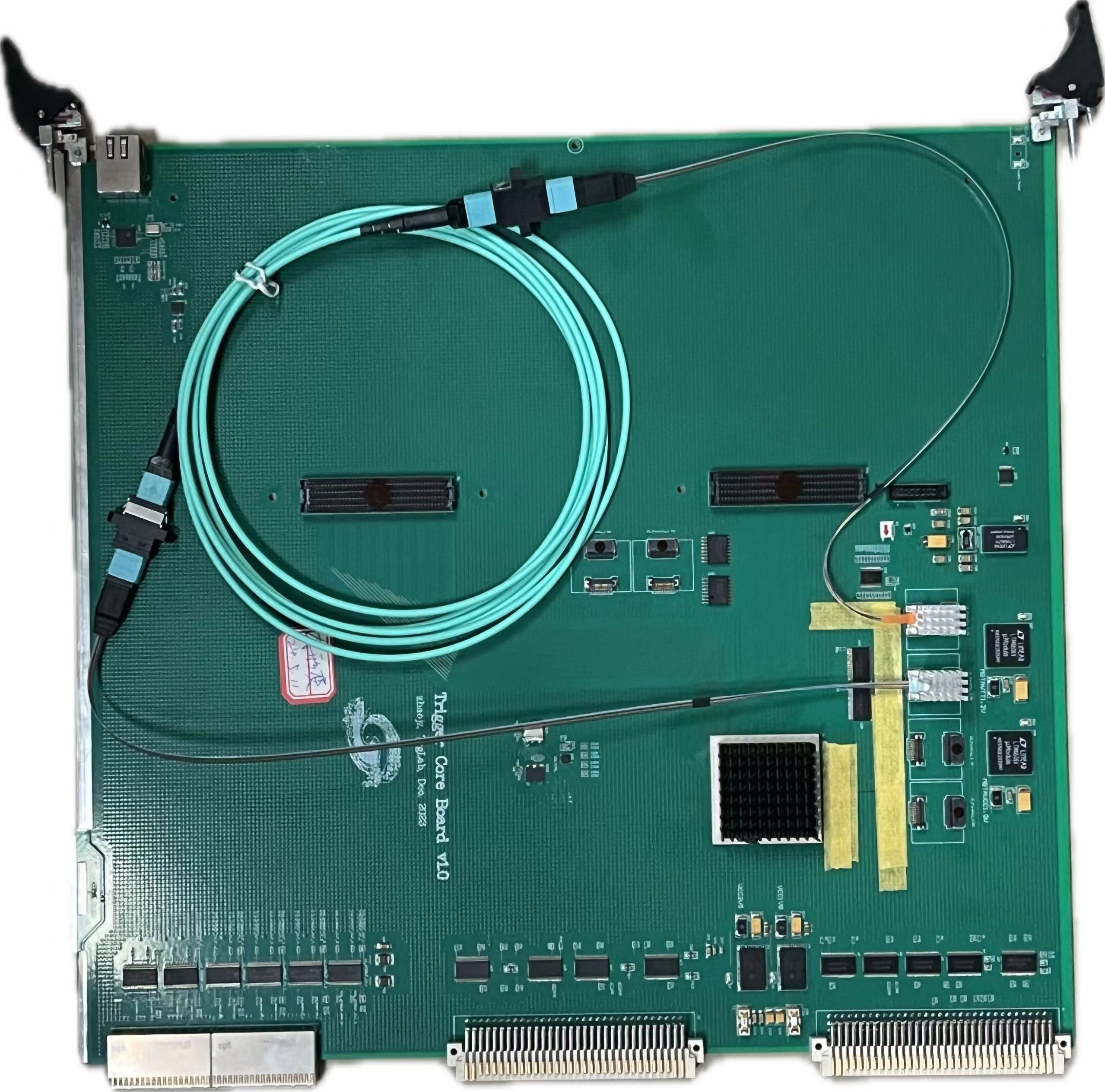 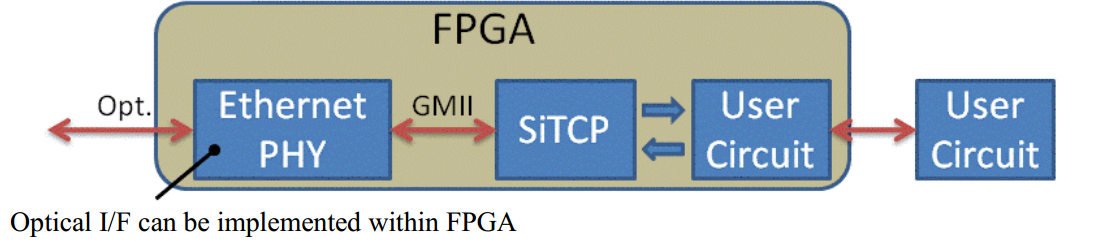 FIG 6. 数据读出结构
FIG 5. 数据读出功能测试平台
Sitcp仅提供kintex ultra系列芯片封装后网表
需重新例化使用sitcp、结合触发核心板插件本板125MHz时钟
5
触发核心板升级进展
触发核心板数据读出模块调试
固件部分：
…
…
…
固件和上位机配置
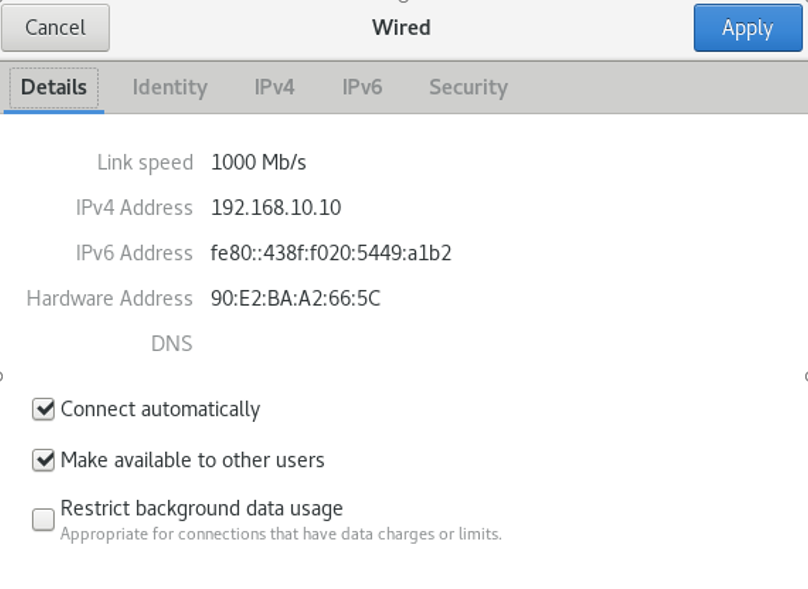 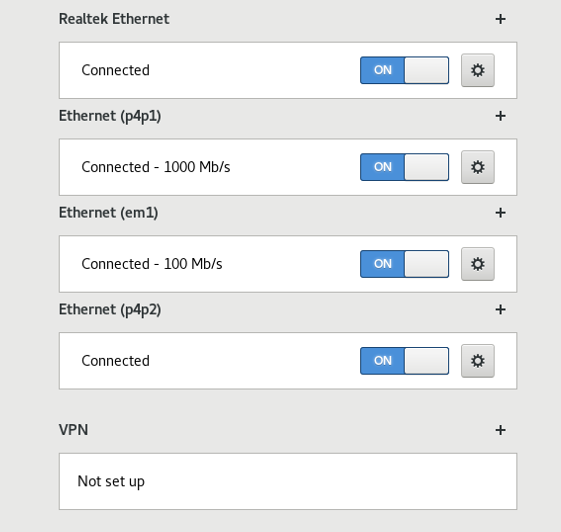 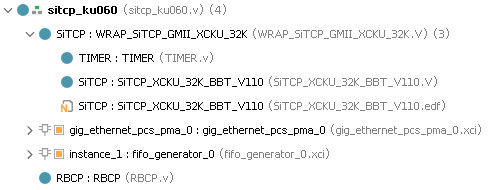 FPGA
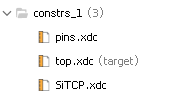 保证固件IP和上位机IP在同一子网下
➕
NIC config
NIC selection
固件
Ethernet
PHY
Opt.
User
Circuit
User
Circuit
GMII
上位机配置
SITCP
FIG 7. 数据读出模块固件与上位机配置
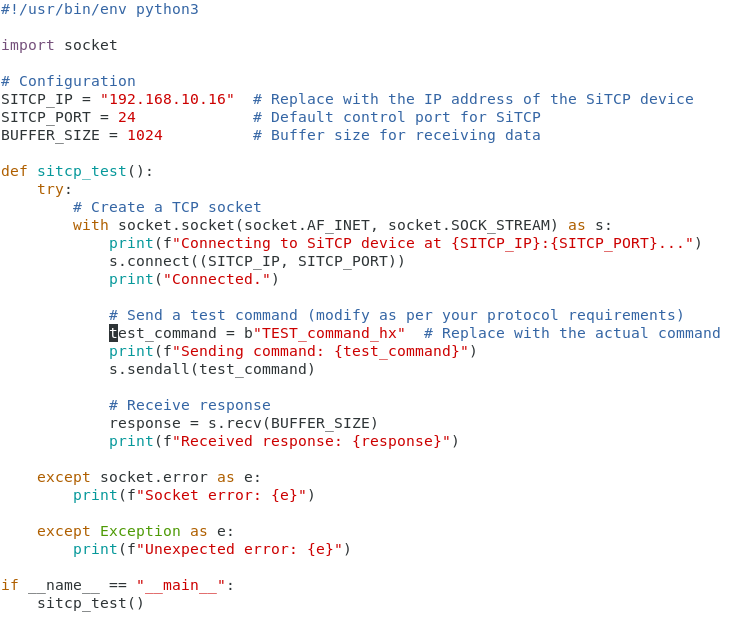 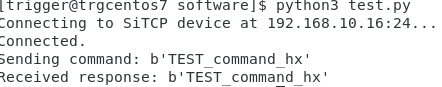 Ping指令抓包结果
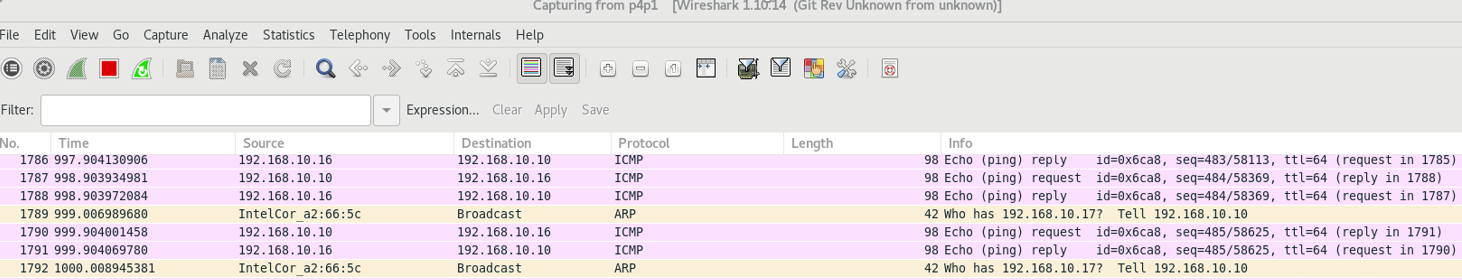 FIG 8. 数据读出模块测试结果
测试RBCP脚本（董胜老师）
测试FIFO发送数据和接收数据是否相同 √
测试传输速率 √
测试结果：光口sitcp硬件固件搭建、测试完成，功能符合预期
6
触发核心板升级进展
触发核心板VME控制功能测试
测试平台
上位机+软件：
串口COM
网络IP
VME9U机箱+触发核心板插件
测试过程：
整合固件
Xc2vp固件与xc3s固件整合到同一片
         FPGA中
调整原语/IP核
确定新FPGA IO引脚关系
与原FPGA输入输出Mapping保持一致
互连线直连
明确VME地址编码与解码关系
测试VME读写（正在进行）
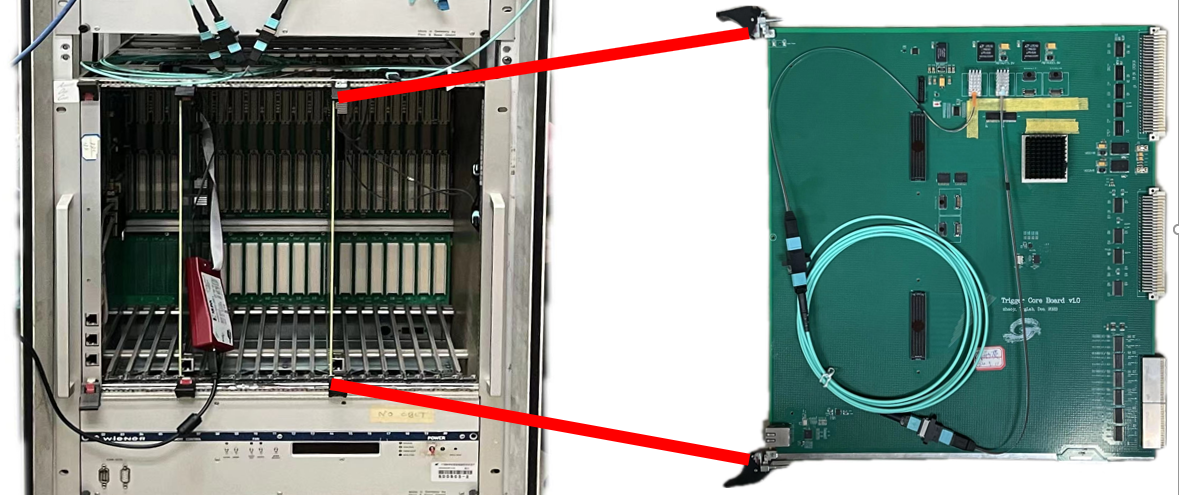 上位机
交换机
网络线
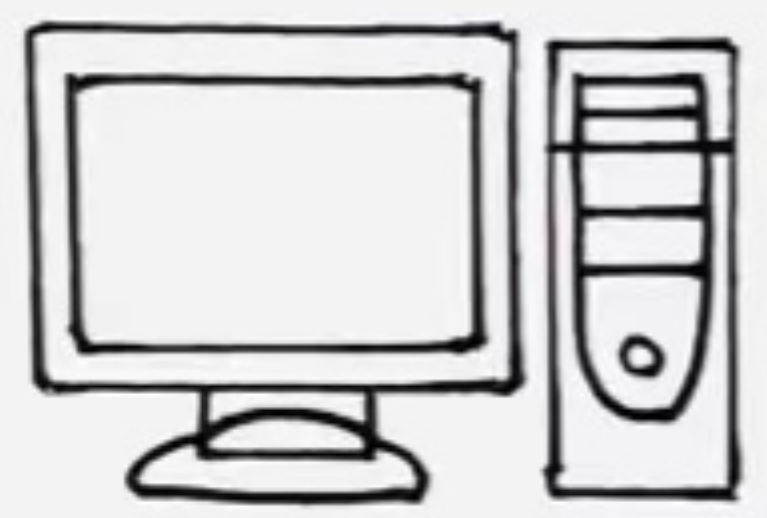 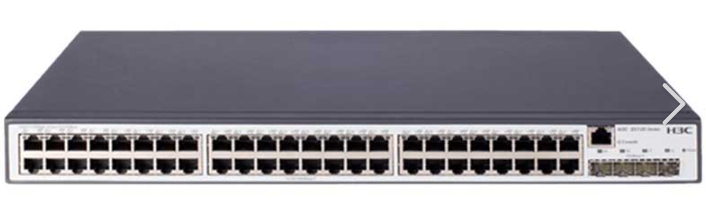 串口线
触发核心板插件
FIG 9. VME控制功能测试平台示例
VME机箱
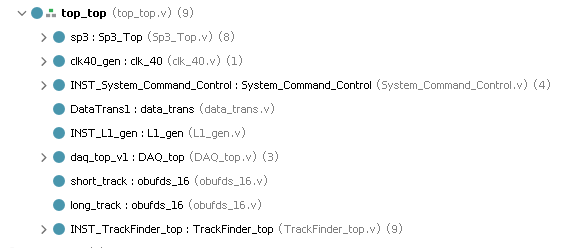 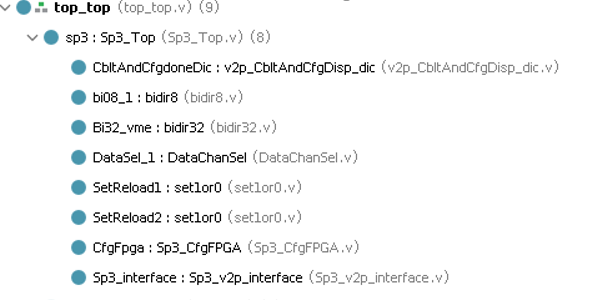 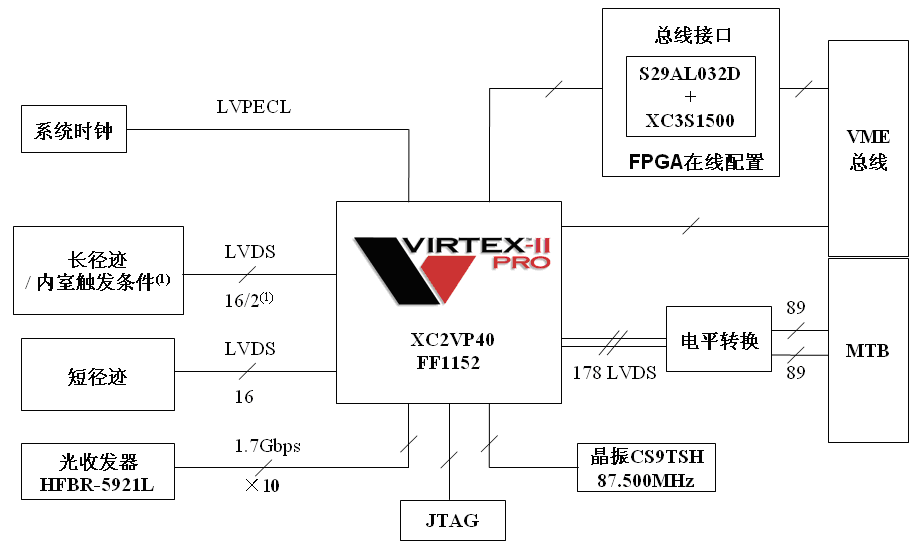 固件整合
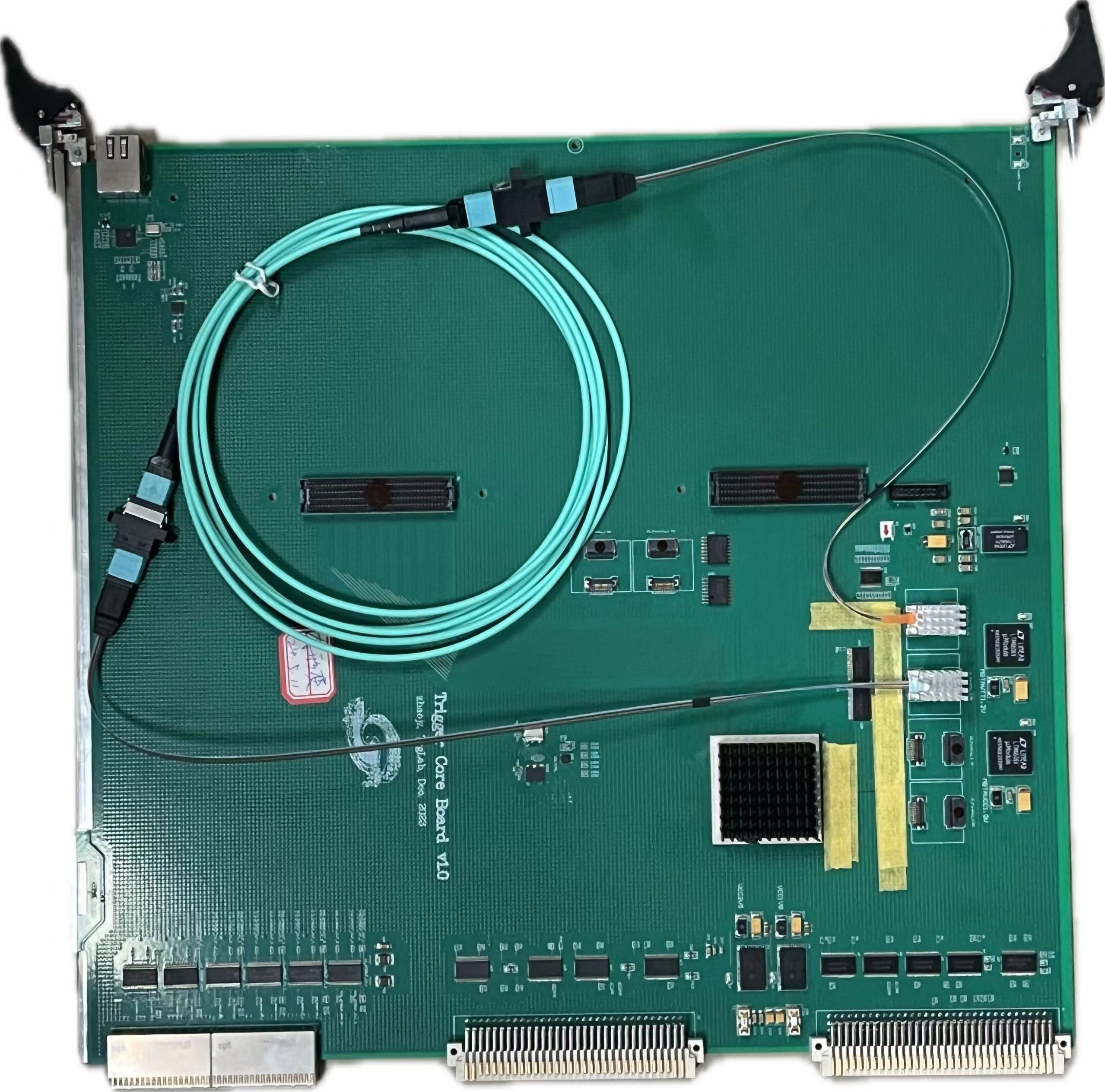 硬件实现
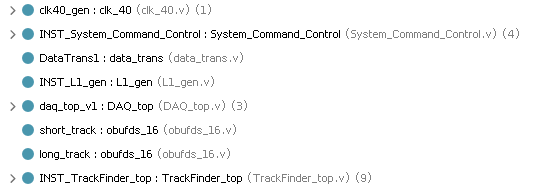 FIG 10. VME控制功能实现
测试进展：测试平台搭建完毕、固件整合完毕、掌握VME控制流程与编解码关系、正在进行读写测试
7
4link QC数据获取平台的搭建和验证
4link QC 数据获取的搭建和验证
测试环境
CERN 904的RPC实验室利用宇宙线进行测试
验证过程：
1BEE to 4link FEE 固件（侯庆峰）
调整FEE和iRPC探测器的上电与高压、闪烁体符合位置（刁伟卓）
Calibration与Time Alignment
更新了上电与配置初始化的脚本
WebDcs平台取数操作
取数后分析（正在进行）
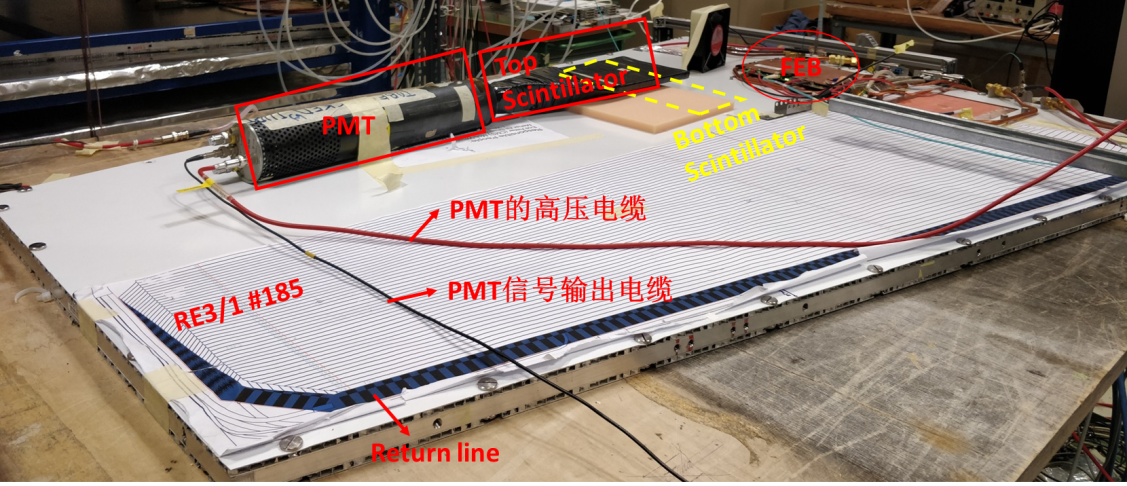 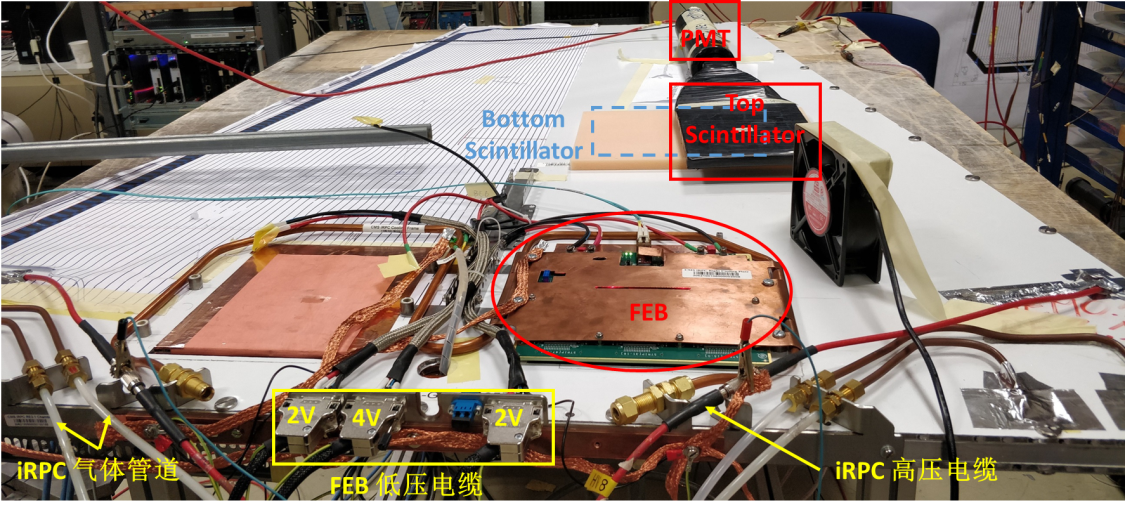 FIG 11. 4link QC 平台
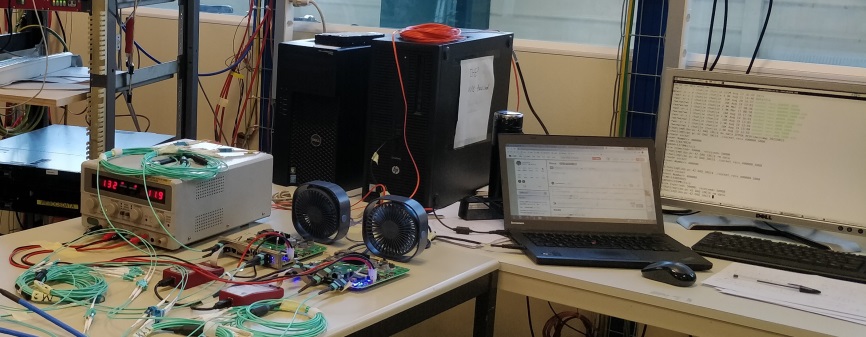 4 link Calibration结果
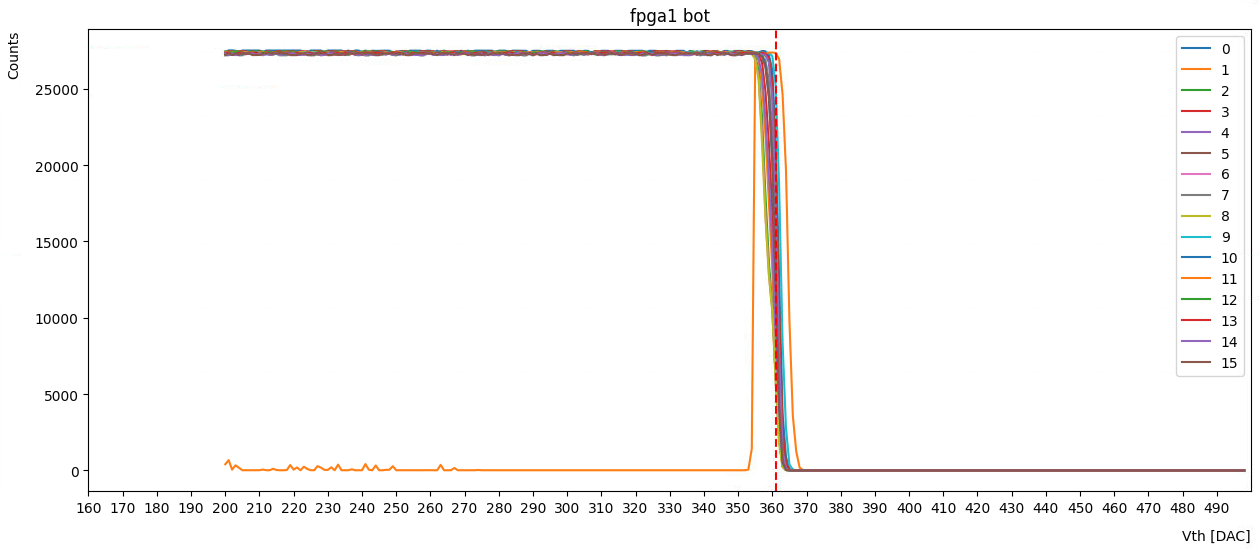 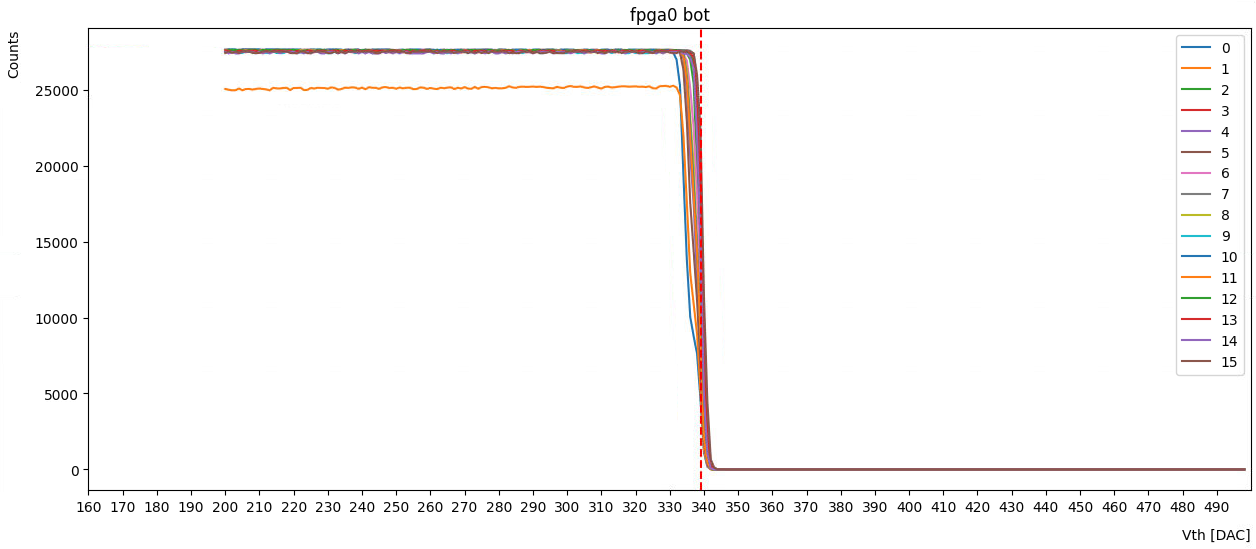 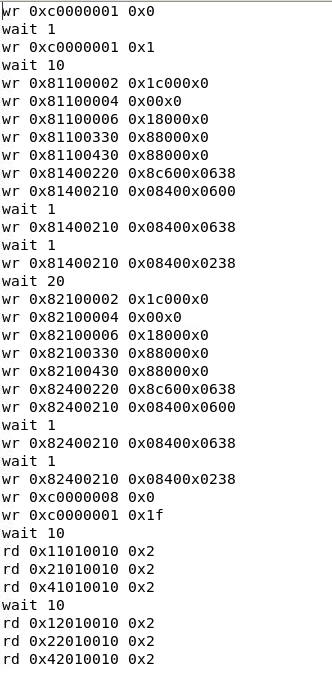 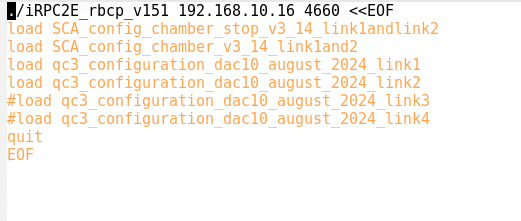 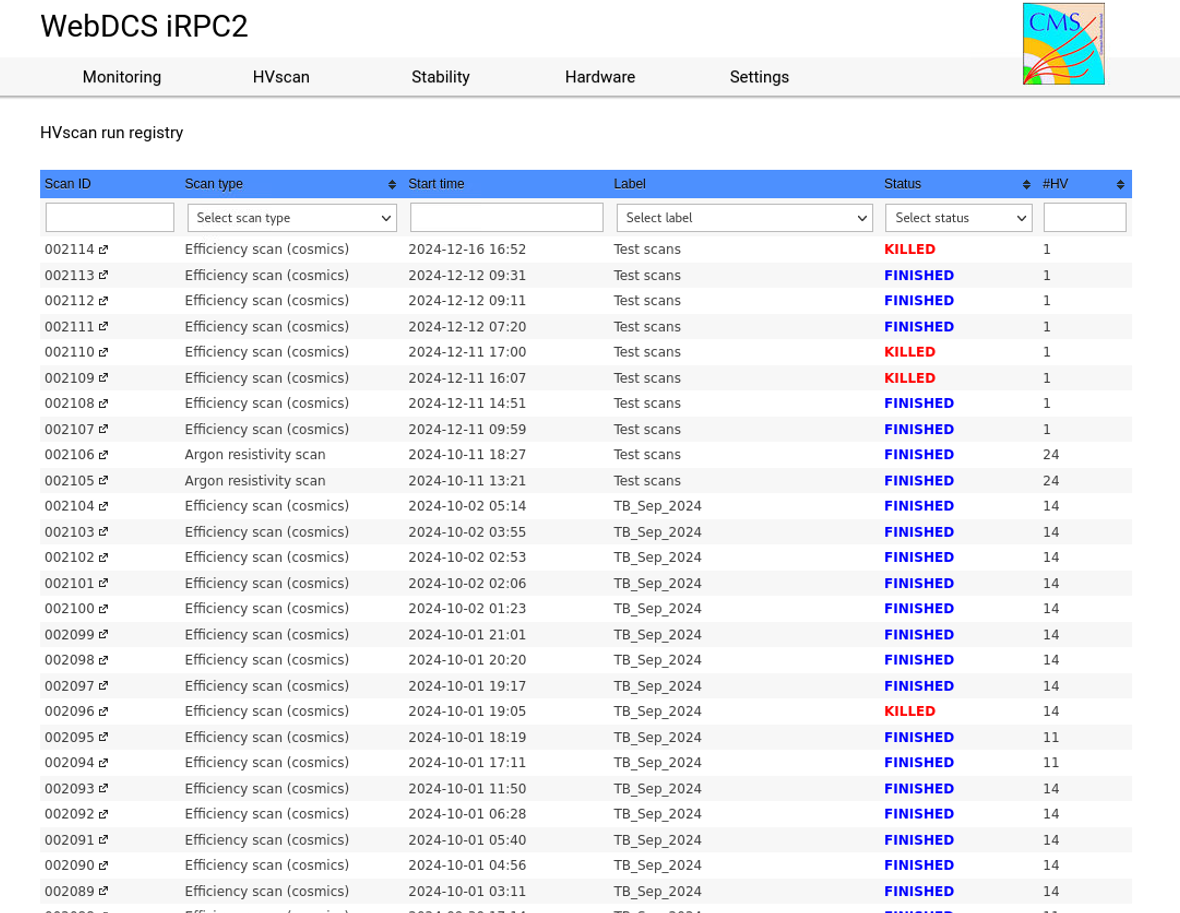 根据结果修改初始化脚本
监测探测器高压并在web上取数
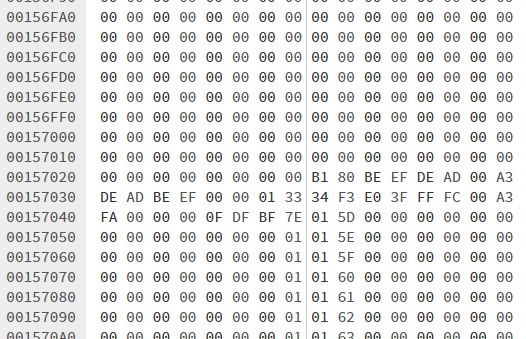 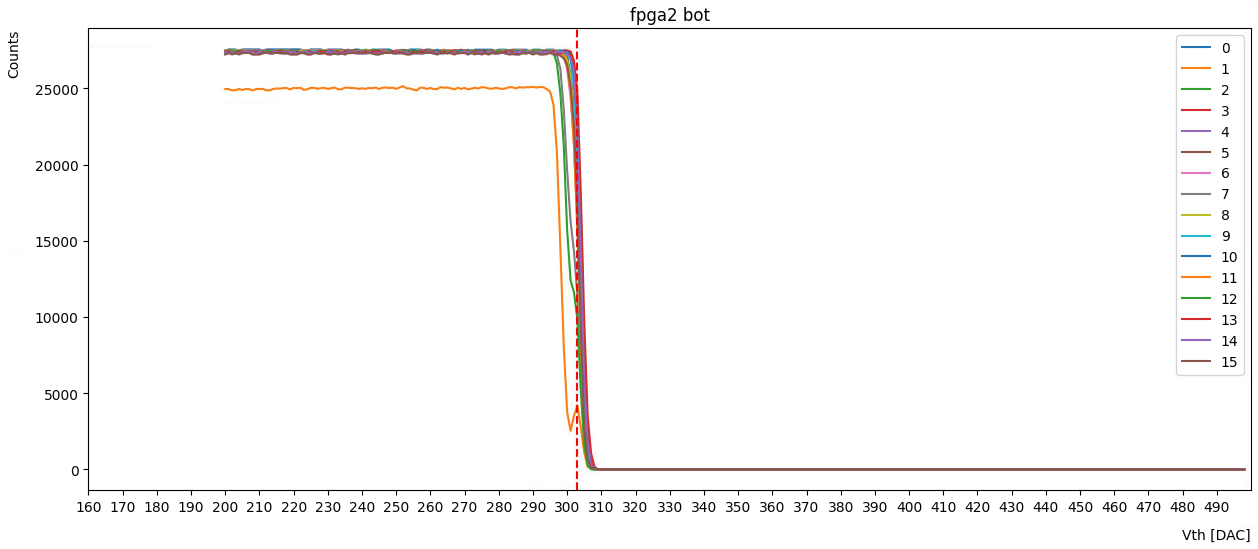 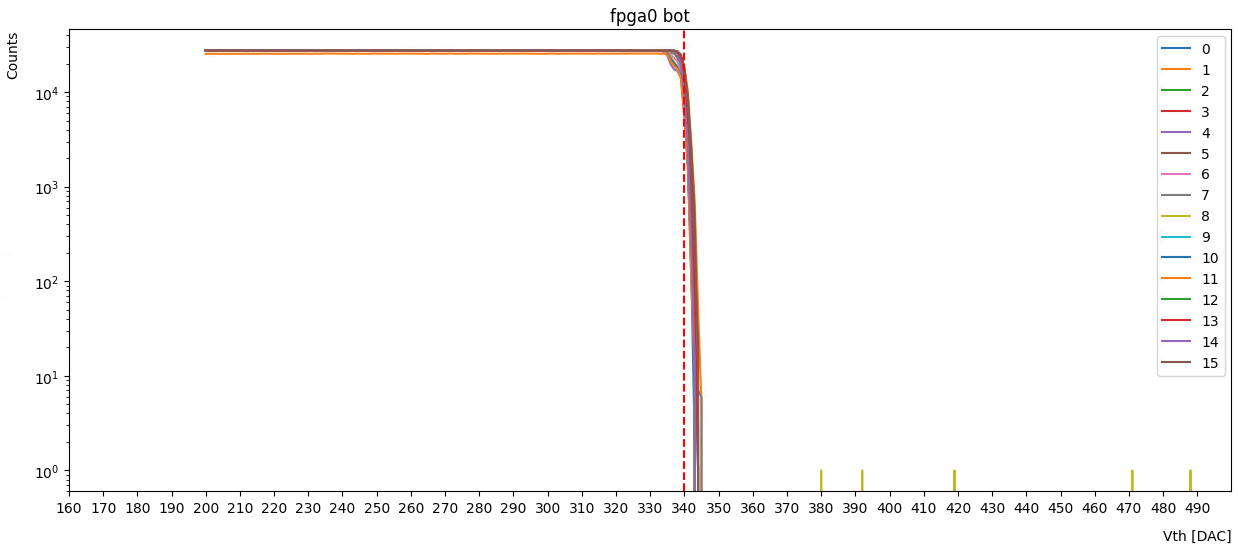 对结果进行评估
FIG 12. 4link QC 取数过程
验证进展：完成了硬件、脚本、固件的准备工作，正在通过取数结果验证4link固件
8
其他工作
GTX核光纤传输模块化：
将“光纤传输”模块化封装
后续移植工作
TCBA插件
参数调整：可以方便应对不同格式的传输内容
触发核心板Flash加载测试
可实现上电自加载固件
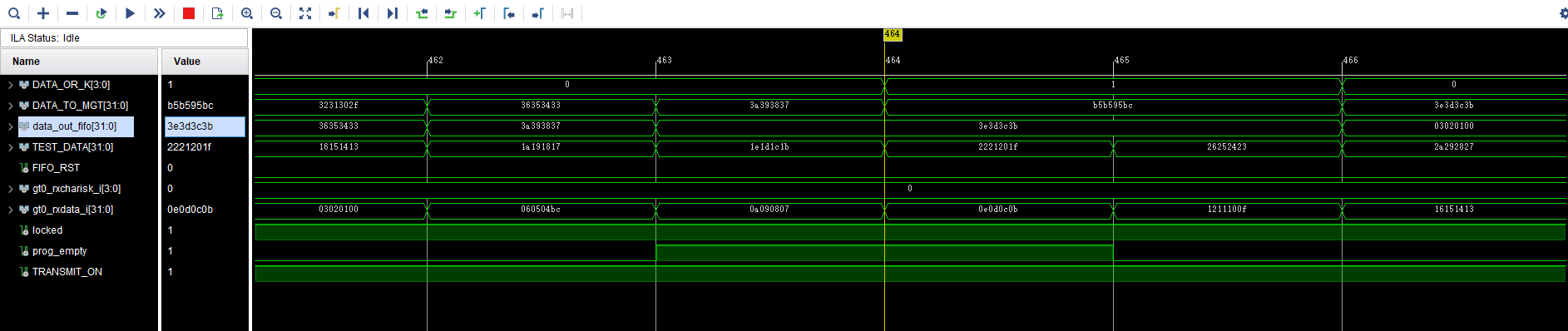 Comma(two cycles)
Data(one cycle)
Data(one cycle)
根据数据在FIFO中的数量决定发送数据和comma码
AND
FIG 13. 光纤传输模块封装后功能验证结果
测试结果：光纤传输模块移植后功能满足使用要求；触发核心板Flash加载功能满足要求
9
未来工作计划
小批量MDC光纤传输插件质量验证：
小批量生产
MFT插件质量测试
MFT插件功能测试
系统搭建
TKF板固件移植
继续VME控制模块测试
完成TKF固件移植工作
高精度时钟相位调整方法的前期研究
学习调研Tclink等时钟相位调整的方法与固件
尝试通过现有硬件平台跑通开源代码
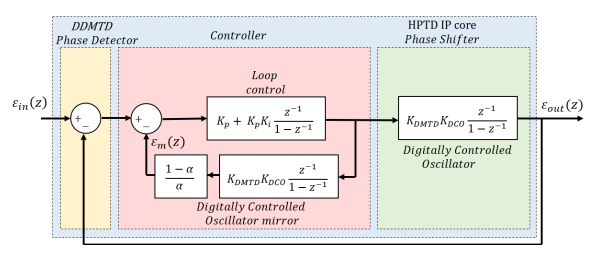 FIG 15. TCLink回路模型，包括鉴相器、回路控制和移相器
Thanks！
10
Back up
11
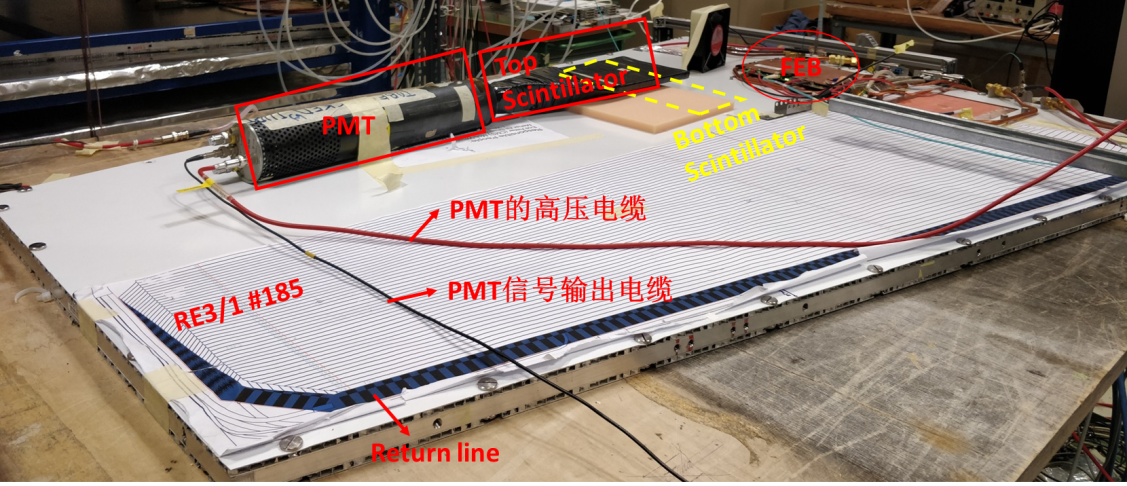 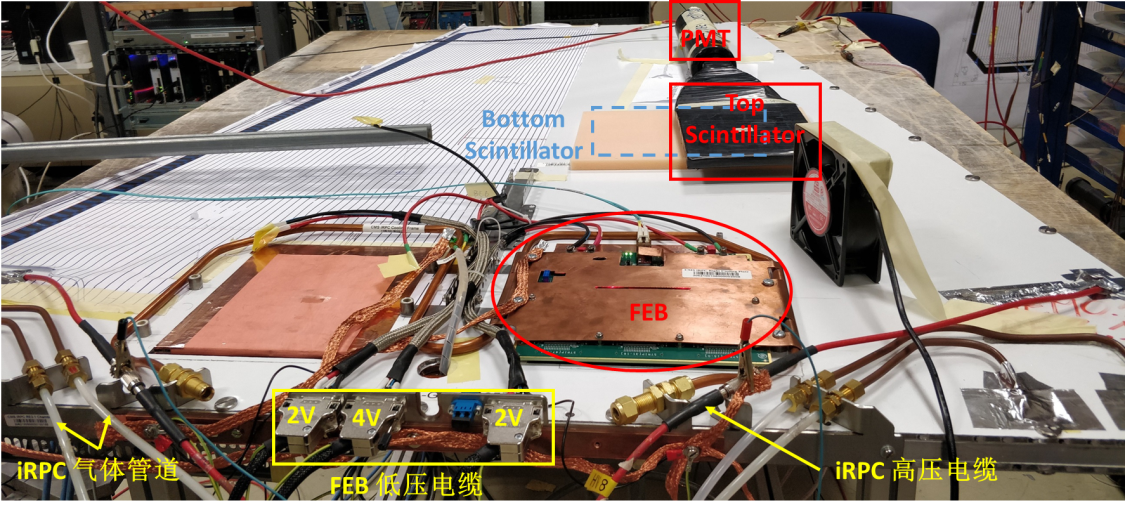 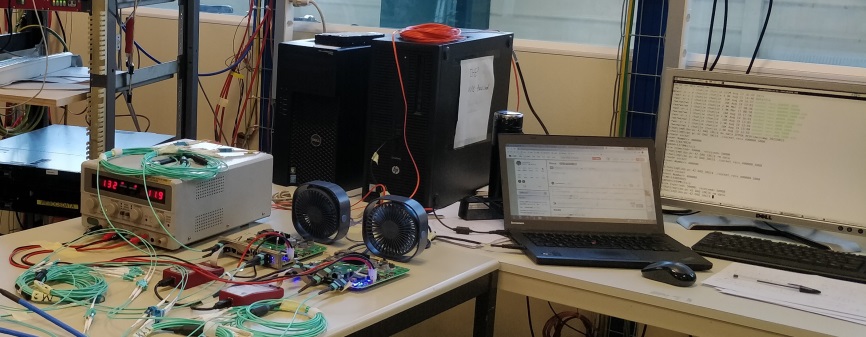 12
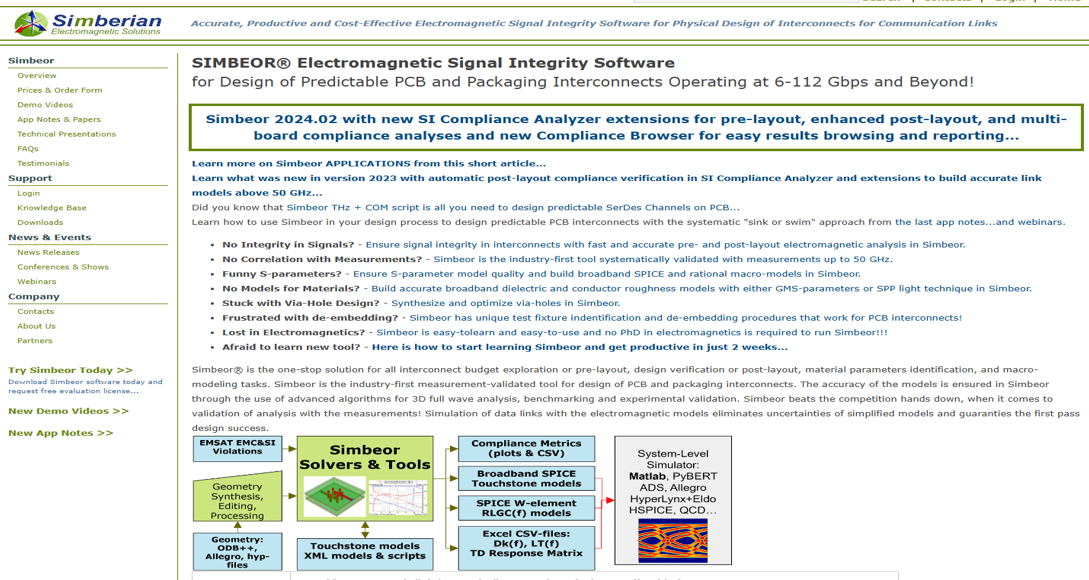 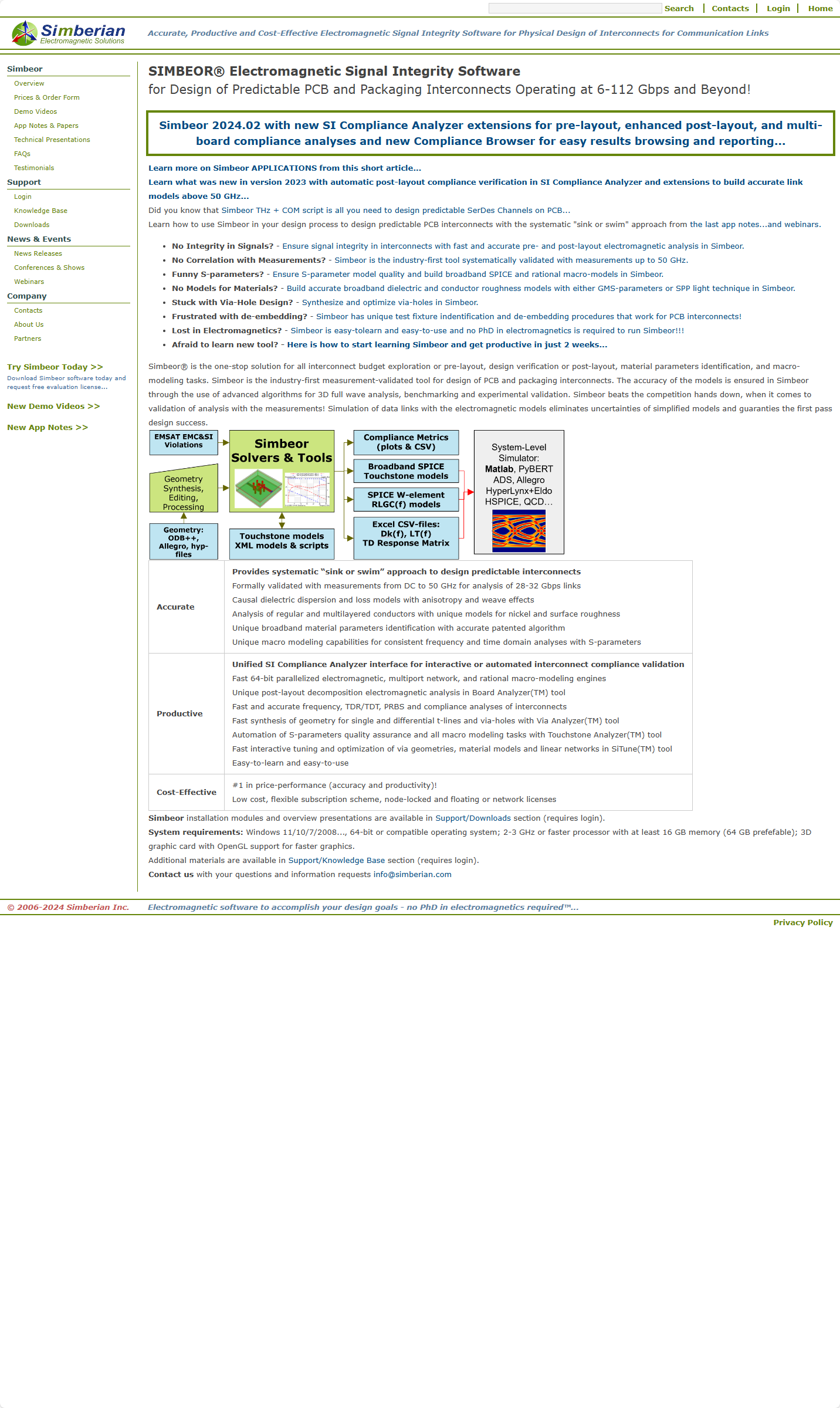 13